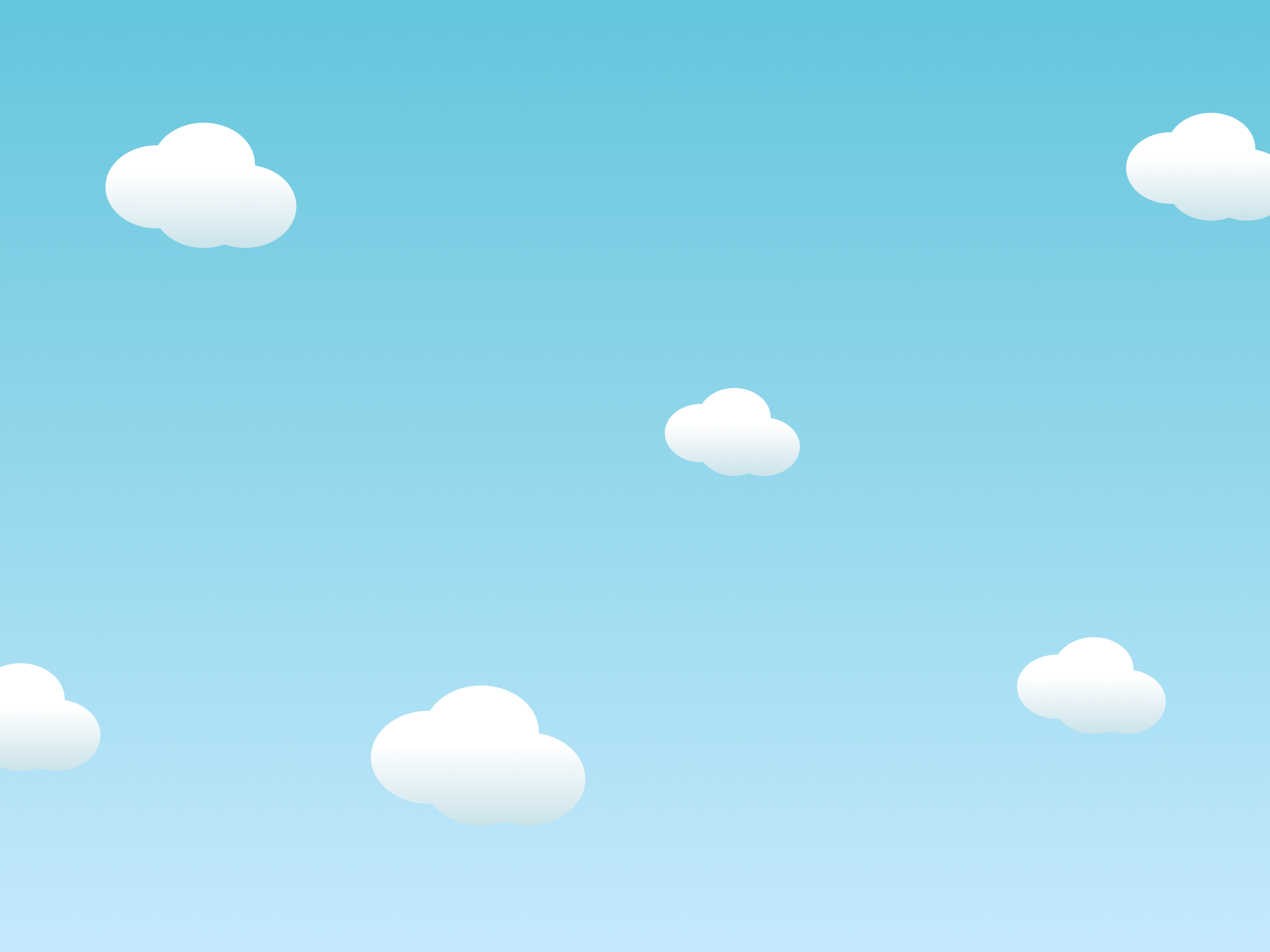 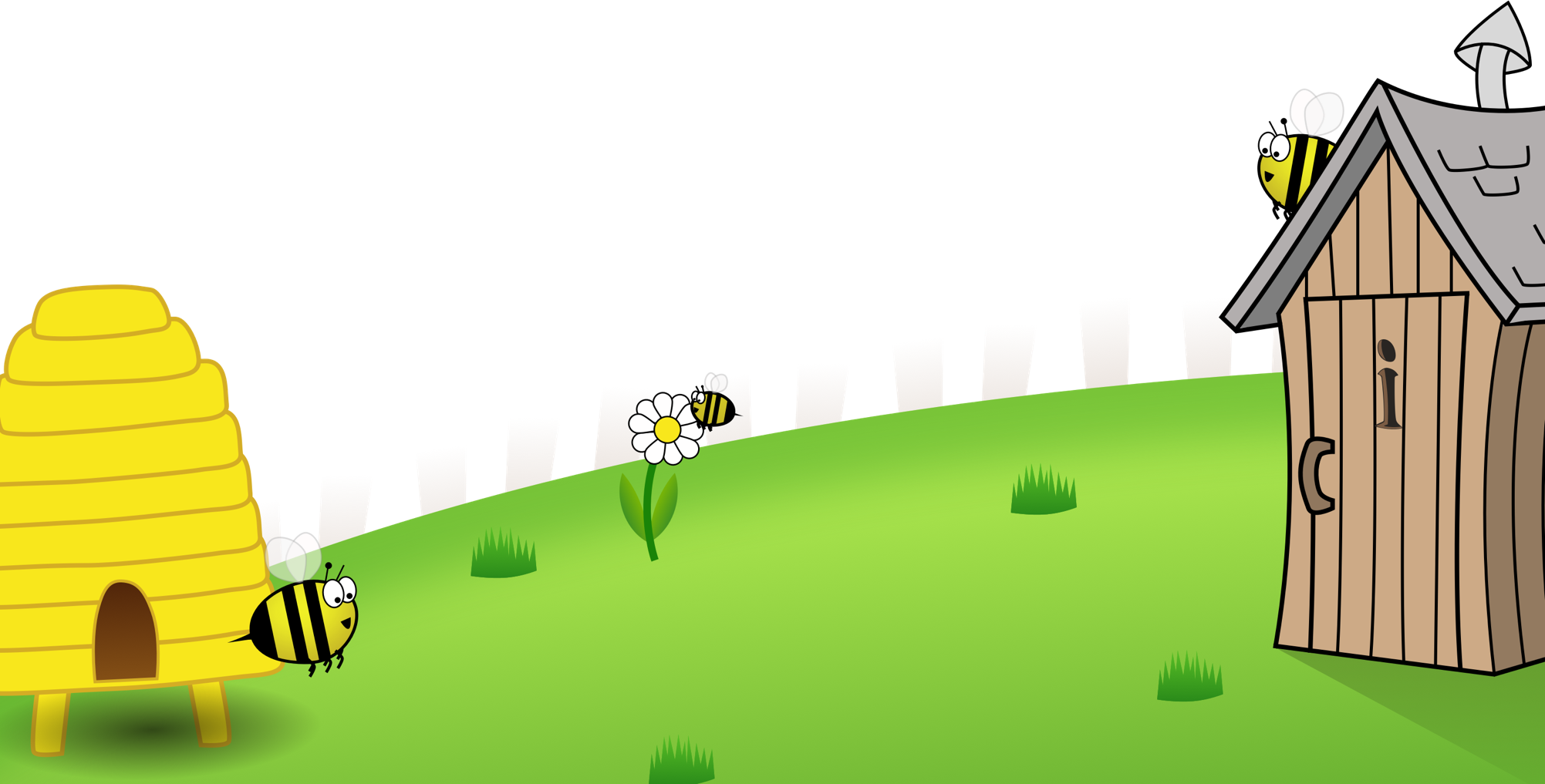 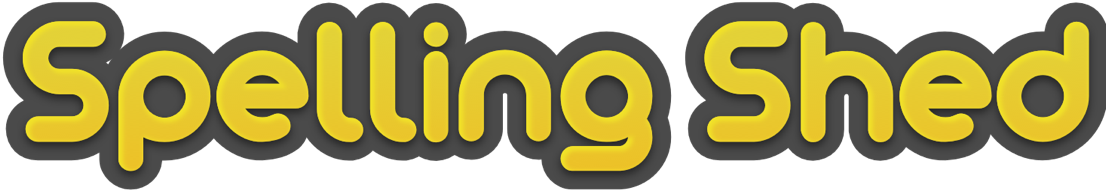 Spelling Scheme of Work
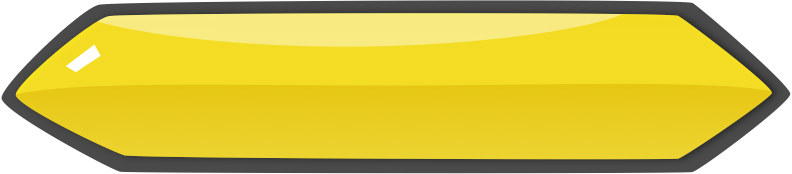 Stage 4
All elements of this scheme are copyright © The Spelling Shed Ltd and may not be redistributed without permission.
11/01/20
What is included?

36 weekly spelling lists (See contents) each based on National Curriculum spelling rules.

For each list, you will find the following resources:  

One 20 – 30 minute lesson plan. 
Resources to aid the delivery of the lesson. 
One spelling practice sheet. 
One homework sheet.
Spelling lists – Stage 4
These words are homophones or near homophones.  They have the same pronunciation but different spellings and/or meanings. 
The prefix ’in-’  can mean both ‘not’ and ‘in’/’into.’ In these spellings the prefix ’in-’ means ‘not.’ 
Before a root word starting with l, the ‘in-’ prefix becomes ‘il-’.  Before a root word starting with r the prefix ‘in-’ becomes ’ir-’
The prefix ‘sub-’ which means under or below.
The prefix ‘inter-’ means between, amongst or during.  
Challenge Words
The suffix ’-ation’ is added to verbs to form nouns.  
The suffix ’-ation’ is added to verbs to form nouns.  
Adding –ly to adverbs. Remembering words ending in ‘-y’ become ‘-ily’ and words ending in ‘–le’ become ‘–ly.’
Adding ‘-ly’ to to turn an adjective into an adverb when the final letter is ‘l.’ 
Word with the ’sh’ sound spelled ch.  These words are French in origin.
Challenge Words 
Adding the suffix ‘–ion.’ When the root word ends in ’d,’ ‘de’ or ‘se’ then the suffix ’-ion’ needs to be ‘-sion.’ 
Adding the suffix –ous.’  Sometimes the root word is obvious and the usual rules apply for adding suffixes beginning with vowel letters.   Sometimes there is no obvious root word though.
The suffix ‘-ous.’  The final ‘e’ of the root word must be kept if the sound of ‘g’ is to be kept. 
The ‘ee’ sound spelled with an ‘i.’ 
The suffix ‘-ous.’  If there is an ‘ee’ sound before the ’-ous’ ending, it is usually spelled as i, but a few words have e.
Challenge Words
The ‘au’ digraph
The suffix ‘-ion’ when the root word ends in ‘t’ or ‘te’ then the suffix becomes ’-tion.’
The suffix ‘-ion’ becomes ’-ssion’ when the root word ends in ’ss’ or ‘mit.’
The suffix ‘-cian’ used instead of ‘-sion’ when the root word ends in ’c’ or ‘cs’
Adding ‘-ly’ to create adverbs of manner.  These adverbs describe how the verb is occurring. 
Challenge Words
Homophones – words which have the same pronunciation but different meanings and/or spellings. 
The /s/ sound spelled c before ’i’ and ‘e’.
Some words have similar spellings, root words and meanings. We call these word families. ’sol word family’ and ‘real word family’
Some words have similar spellings, root words and meanings. We call these word families. ’phon word family’ and ‘sign word family’
Prefixes – ’super-’ ‘anti’ and ‘auto.’
The prefix bi- meaning two.
Challenge Words
Plural possessive apostrophes.
Revision – spelling rules we have learned in Stage 4.
Revision – spelling rules we have learned in Stage 4.
Revision – spelling rules we have learned in Stage 4.
Revision – spelling rules we have learned in Stage 4.
4
1
Homophones: These words are homophones or near homophones. They have the same pronunciation but different spellings and/or meanings.
These words are homophones or near homophones.  They have the same pronunciation but different spellings and/or meanings.
4
1
accept
except
knot
not
peace
piece
plain 
plane
weather
whether
My shoelaces were tied in a double ____.
Which is the correct spelling?

not           knot
Answers:
My shoelaces were tied in a double knot.
Which is the correct spelling?

not           knot
All classes went swimming ______ year 1.
Which is the correct spelling?

accept           except
[Speaker Notes: Teacher note:  This is a near homophone because accept and except are no pronounced in exactly the same way.]
Answers:
All classes went swimming except year 1.
Which is the correct spelling?

accept           except
[Speaker Notes: Teacher note:  This is a near homophone because accept and except are no pronounced in exactly the same way.]
The bad ____ means that we may have to cancel sports day.
Which is the correct spelling?

whether           weather
Answers:
The bad weather means that we may have to cancel sports day.
Which is the correct spelling?

whether           weather
The _____ swooped down low over the airport during the air show.
Which is the correct spelling?

plane           plain
Answers:
The plane swooped down low over the airport during the air show.
Which is the correct spelling?

plane           plain
Each child ate a _____ of fruit at break time.
Which is the correct spelling?

piece           peace
Answers:
Each child ate a piece of fruit at break time.
Which is the correct spelling?

piece           peace
Homophones

Name:
4
1
Write the correct spelling into each sentence. 
 
The teacher gave everyone a ________ of _________ paper.
 
Tim stood at the front of assembly to __________ his prize.

I had a ________ in my shoelaces. 

All was dark, ________ for a tiny candle in the corner. 

I like most vegetables but ______ cauliflower.

In church the people prayed for _______ on Earth. 

The _________ stopped the children playing out today.

The pilot landed his ________ safely on the runway.

The children wondered ________ they should tell their teacher.
accept
except
knot
not
peace
piece
plain 
plane
weather
whether
Homophones

Answers:
4
1
Write the correct spelling into each sentence. 
 
The teacher gave everyone a piece of plain paper.
 
Tim stood at the front of assembly to accept his prize.

I had a knot in my shoelaces. 

All was dark, except for a tiny candle in the corner. 

I like most vegetables but not cauliflower.

In church the people prayed for peace on Earth. 

The weather stopped the children playing out today.

The pilot landed his plane safely on the runway.

The children wondered whether they should tell their teacher.
accept
except
knot
not
peace
piece
plain 
plane
weather
whether
4
2
The prefix ’in-’  can mean both ‘not’ and ‘in’/’into.’ In these spellings the prefix ’in-’ means ‘not.’
The prefix ’in-’  can mean both ‘not’ and ‘in’/’into.’ In these spellings the prefix ’in-’ means ‘not.’
4
2
inactive
incorrect
invisible
insecure
inflexible
indefinite
inelegant
incurable
inability
inadequate
Write down the opposite of:active
inactive
Write down the opposite of:correct
incorrect
Write down the opposite of:secure
insecure
Write down the opposite of:visible
invisible
Write down the opposite of:flexible
inflexible
4
3
Opposite Words - Before a root word starting with l, the ‘in-’ prefix becomes ‘il-’.  Before a root word starting with r the prefix ‘in-’ becomes ’ir-’
The prefixes il-, im- and -ir
4
3
illegal
illegible
immature
immortal
impossible
impatient
imperfect
irregular
irrelevant
irresponsible
If the root word starts with ‘l’ then the prefix is ‘ilIf the root word starts with ‘r’ then the prefix is ‘ir’If the root word starts with ‘p’ or a ‘m’ then the prefix is ‘im’.
Print out and cut up the word cards. One set for each group.
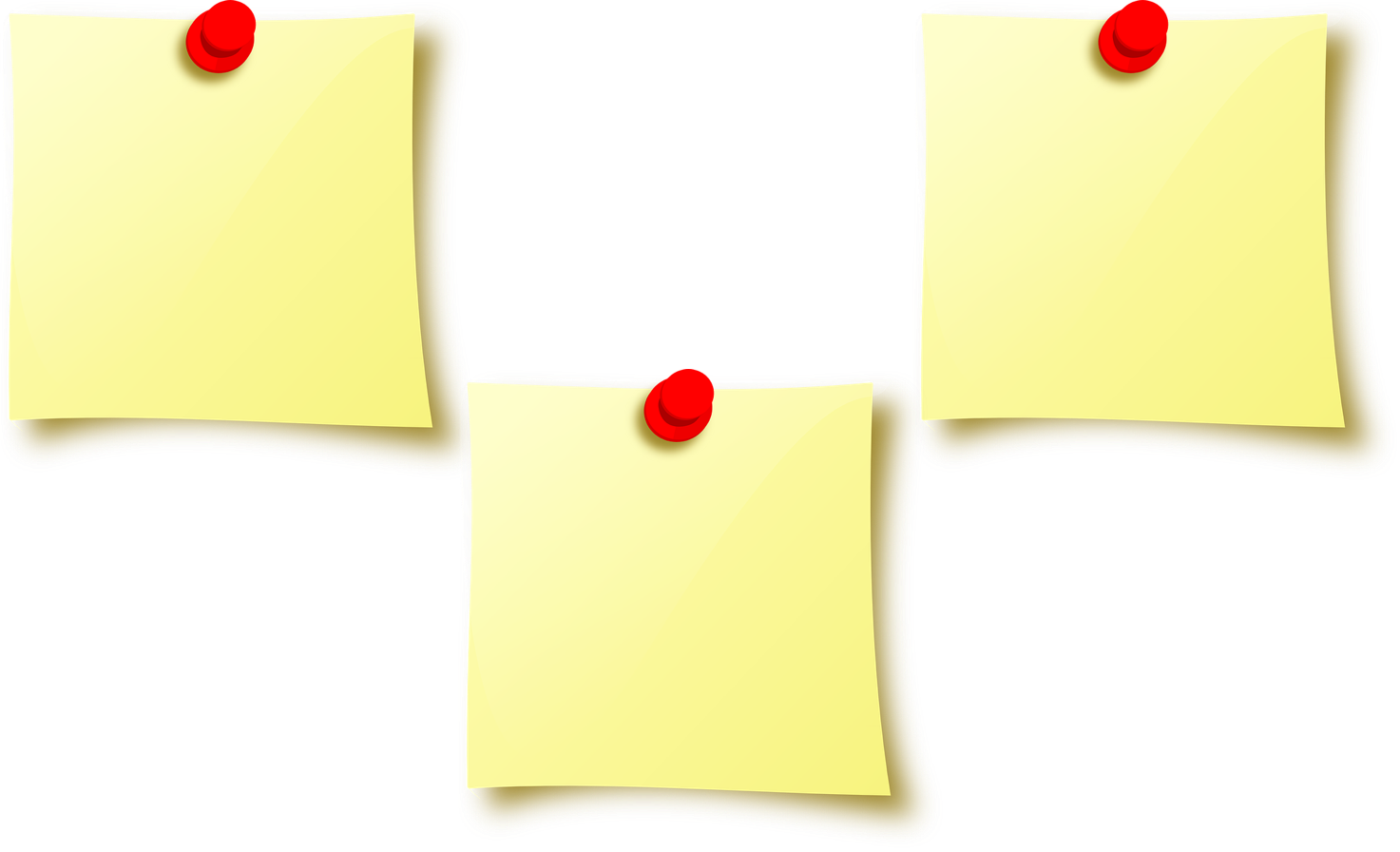 ir
il
Sort your spellings between the sticky notes. Can you add any of your own words?
im
My Sentence
CHALLENGE 
Can you write a sentence using one or more of these words?
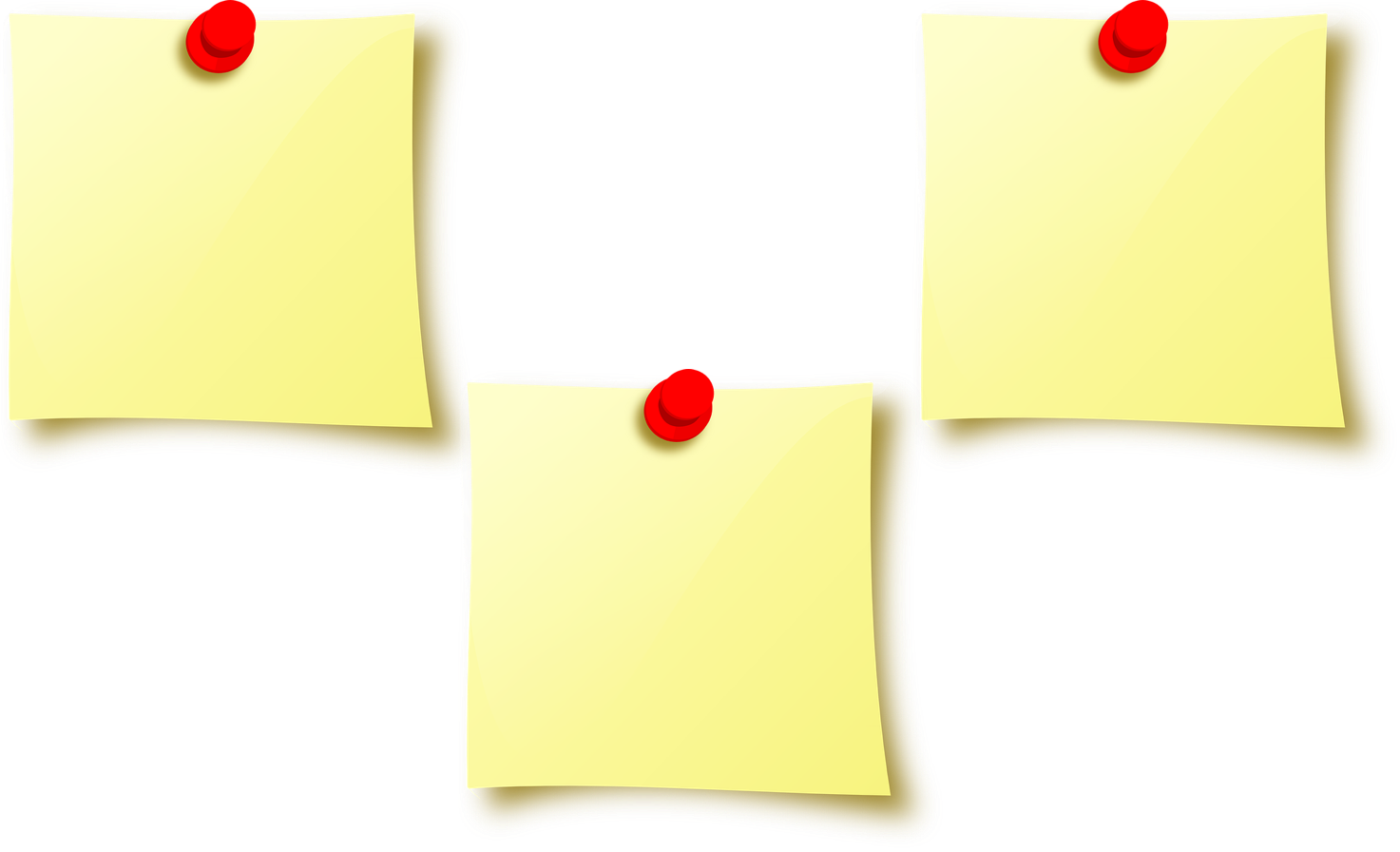 ir
il
Sort your spellings between the sticky notes. Can you add any of your own words?
illegal
irregular
illegible
irrelevant
irresponsible
im
immature
My Sentence
immortal
CHALLENGE 
Can you write a sentence using one or more of these words?
impossible
impatient
imperfect
4
4
The prefix ‘sub-’ which means under or below.
The prefix ‘sub-’ which means under or below.
4
4
Write the correct spelling into each sentence. 


The boy said that English was his favourite __________ . 


Millie liked going to her Grandma’s as they got to ride on the ___________.


I saw my toy boat crash and __________ beneath the water. 


The boss said the work wasn’t good enough, he said it was _____________.


I had spent a long time on my summer homework, at last it was time to ___________ it!
Write the correct spelling into each sentence. 


The boy said that English was his favourite _subject_. 


Millie liked going to her Grandma’s as they got to ride on the _subway_.


I saw my toy boat crash and _submerge_ beneath the water. 


The boss said the work wasn’t good enough, he said it was _substandard_.


I had spent a long time on my summer homework, at last it was time to _submit_ it!
My own sub- words
My own sub- words
4
5
The prefix ‘inter-’ means between, amongst or during.
The prefix ‘inter-’ means between, amongst or during.
4
5
interact
intercity
international
interfere
interview
intercept
intercom
internet
interchange
interface
Match the definition with the meaning:
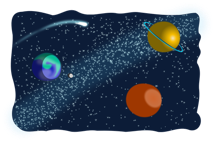 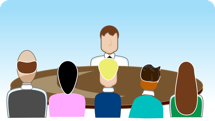 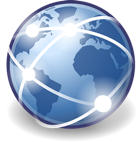 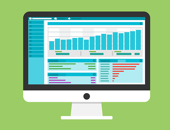 Match the definition with the meaning:
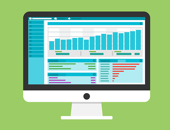 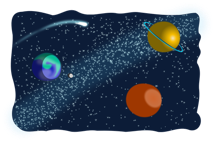 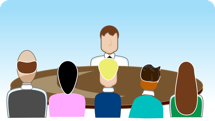 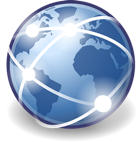 international
ntercity
nternet
Answers:
Int rnet
international
n ercity
Interact
nternet
i n t e r c h a n g e
i n t e r f e r e
i   t e r c o m
i n t e   c e p t
n t e r v I e w
i n t   r f a c e
Ask someone to time you. Can you find your spellings hidden in the grid? How long did it take? Try it again and improve your speed!
Which new word in the grid follows the same spelling rule as the spelling list?
Ask someone to time you. Can you find your spellings hidden in the grid? How long did it take? Try it again and improve your speed!
Which new word in the grid follows the same spelling rule as the spelling list?
4
6
Challenge Words
Challenge Words
4
6
Challenge Week 

Choose an activity from the Challenge Activity Pack
Can you find your spellings hidden in this word search?
Can you find your spellings hidden in this word search?
4
7
The suffix ’-ation’ is added to verbs to form nouns.
The suffix ’-ation’ is added to verbs to form nouns.
4
7
information
sensation
preparation
vibration
decoration
donation
duration
registration
population
determination
How would you add ‘ation’ to this word:inform
information(add straight on the end)
How would you add ‘ation’ to this word:prepare
preparation(drop the e then add ‘ation’)
How would you add ‘ation’ to this word:determine
determination(drop the e then add ‘ation’)
How would you add ‘ation’ to this word:notify
notification(drop the y then add ‘ic’ followed by ‘ation’)
How would you add ‘ation’ to this word:vibrate
vibration(drop the e and add ‘ation’)
Look at the root words and decide which spelling rule they should follow and which box they should go in to:
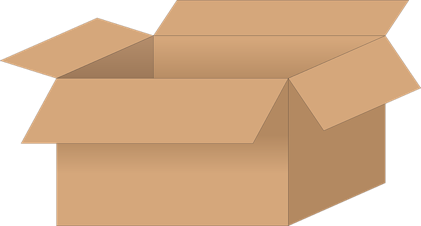 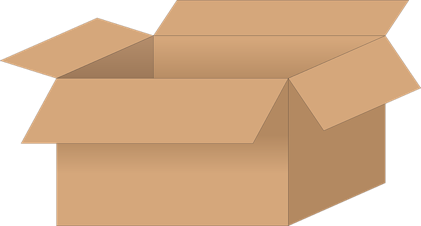 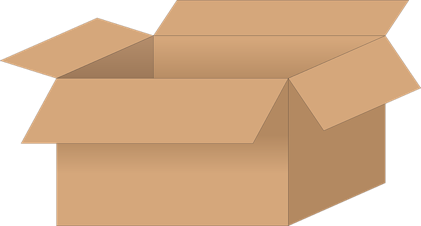 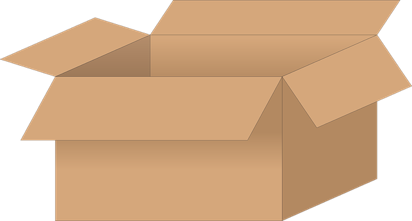 Add ‘ation’ straight on the end.
Remove ‘e’ then add ‘ation’
Remove ‘y’, add ‘ic’ and then ‘ation’.
Remove ‘ate’ then add ‘ation’
Answers:
Look at the root words and decide which spelling rule they should follow and which box they should go in to:
vibrate
donate
communicate
determine
populate
sense
inform
amplify
verify
create
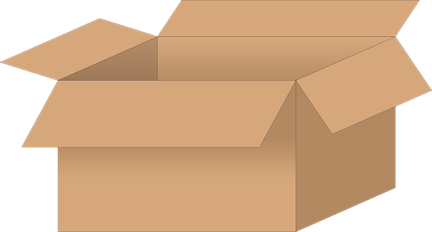 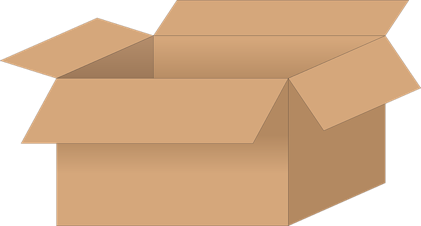 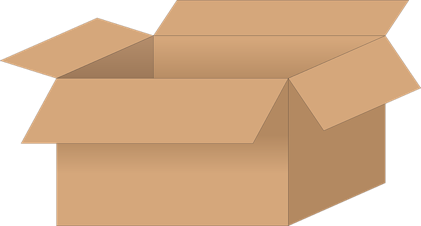 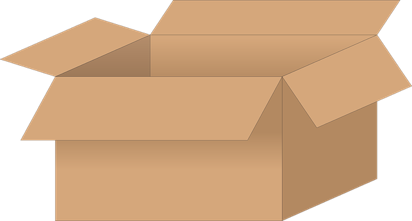 Remove ‘e’ then add ‘ation’
Add ‘ation’ straight on the end.
Remove ‘y’, add ‘ic’ and then ‘ation’.
Remove ‘ate’ then add ‘ation’
The spelling words are all nouns.  Can you put them through the machine to turn them back into verbs?
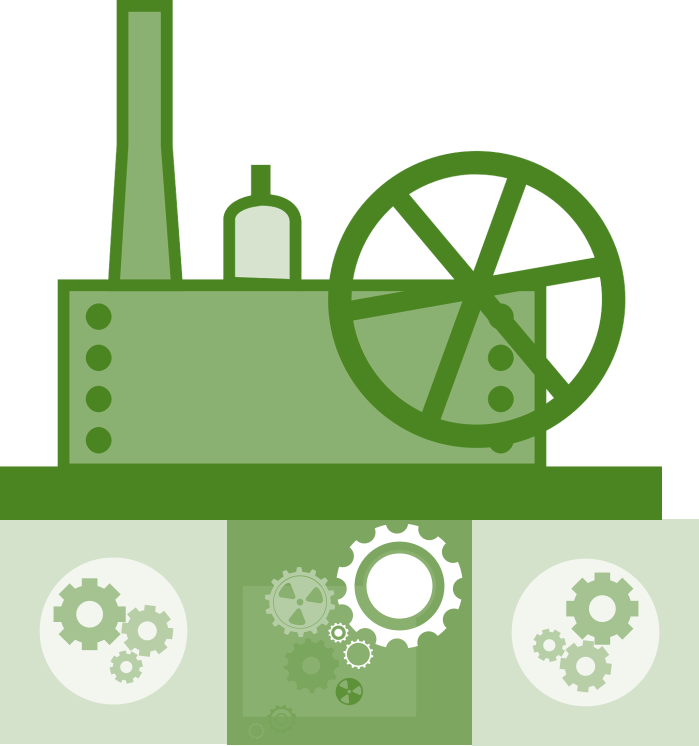 The spelling words are all nouns.  Can you put them through the machine to turn them back into verbs?
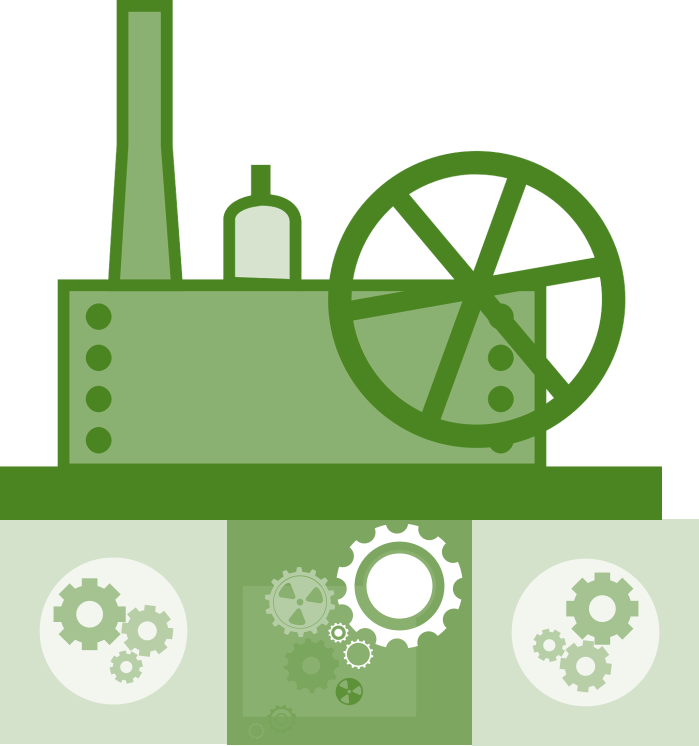 4
8
The suffix ’-ation’ is added to verbs to form nouns.
The suffix ’-ation’ is added to verbs to form nouns.
4
8
adoration
admiration
coronation 
detonation
observation
location
generation
exploration
combination
illustration
What is the root word for each of the spellings below:
Answers:
What is the root word for each of the spellings below:
The spelling words are all nouns.  Can you put them through the machine to turn them back into verbs?
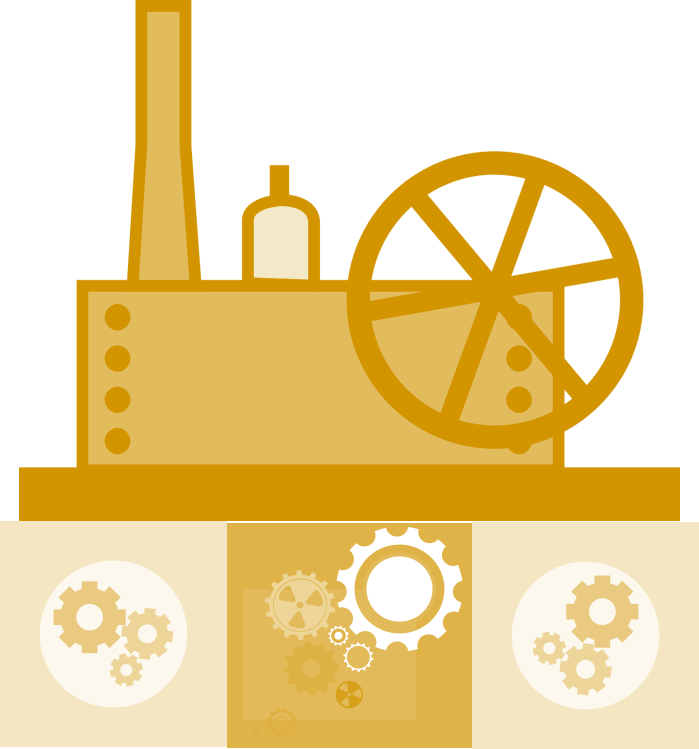 The spelling words are all nouns.  Can you put them through the machine to turn them back into verbs?
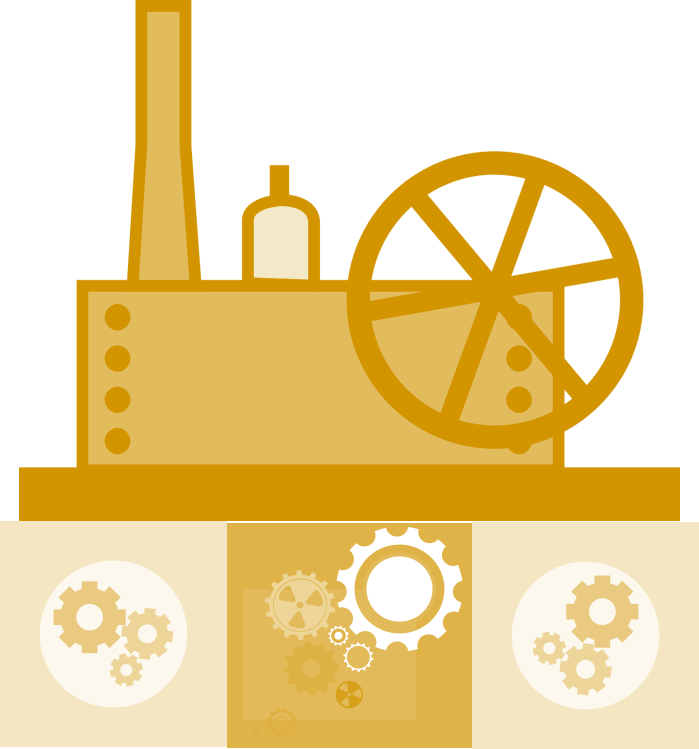 4
9
Adding –ly to adverbs. Remembering words ending in ‘-y’ become ‘-ily’ and words ending in ‘–le’ become ‘–ly.’
Adding –ly to make adverbs. Remembering words ending in ‘-y’ become ‘-ily’ and words ending in ‘–le’ become ‘–ly.’
4
9
sadly
completely
wildly
bravely
gently
foolishly
proudly
horribly
nervously
happily
Draw a line from each word to correct ending to turn these words in to adverbs:
+ ly
+ ily
Change le to ly
Draw a line from each word to correct ending to turn these words in to adverbs:
Answers:
+ ly
+ ily
Change le to ly
Create a sentence for each of your spellings. 

You get 1 point for each spelling used correctly.  For every sentence that you can start with a spelling, you will be awarded 2 bonus points.
4
10
Adding ‘-ly’ to to turn an adjective into an adverb when the final letter is ‘l.’
Adding ‘-ly’ to to turn an adjective into an adverb when the final letter is ‘l.’
4
10
usual
general
final
cruel
beautiful
+ ly
thoughtful
peaceful
wonderful
faithful
careful
usual
Answers:
usually
general
final
finally
generally
cruel
beautiful
beautifully
cruelly
+ ly
thoughtful
peaceful
thoughtfully
peacefully
wonderful
faithful
careful
faithfully
wonderfully
carefully
Play a word version of noughts and crosses: 
Each partner chooses a word from the spelling list and has to try and get three of their chosen word in a row. 
Winner has three in a row, all spelled correctly. 
Start again with new words.
usually
beautifully
usually
usually
beautifully
Use a dictionary to find out what your spellings mean.  
Create your own definition for 5 of your words.
Your word
Your definition
4
11
Word with the ’sh’ sound spelled ch.  These words are French in origin.
Word with the ’sh’ sound spelled ch.  These words are French in origin.
4
11
What can you see? Write down what these images are:
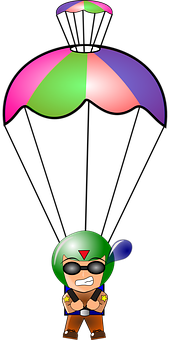 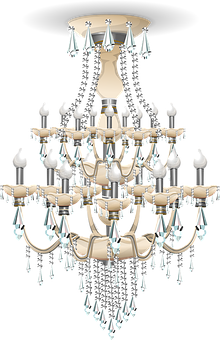 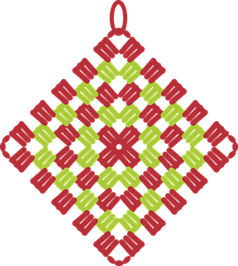 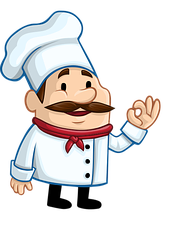 cr_ _ _ _ t
pa_ _ _ _ ut _
_ _ _ f
ch_ _ _e_ _ _r
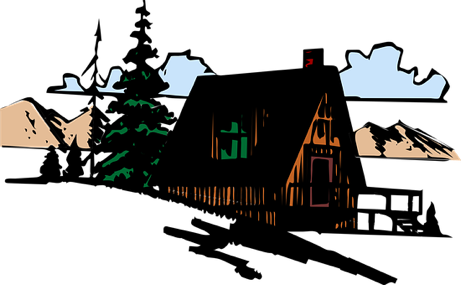 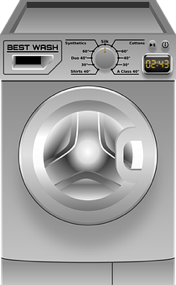 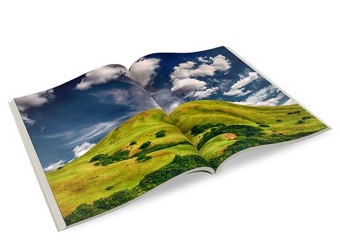 c_ _ l _ _
washing m_ _ _ _ _ _
b r _ _ _ _ _
Answers:
What can you see? Write down what these images are:
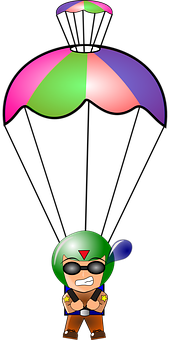 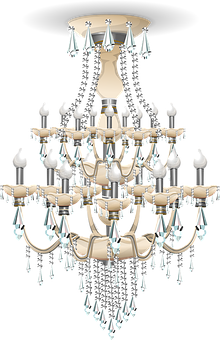 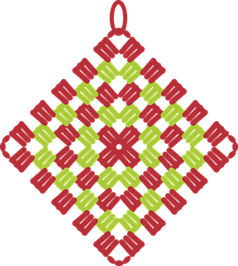 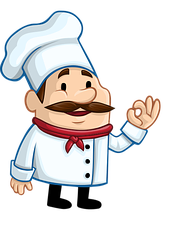 cro c h e t
pa r a c h ut e
c h e f
ch a n d e l i e r
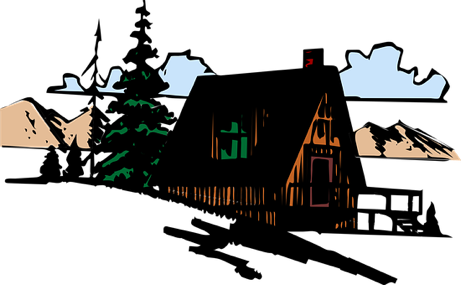 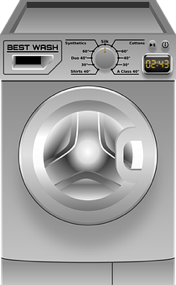 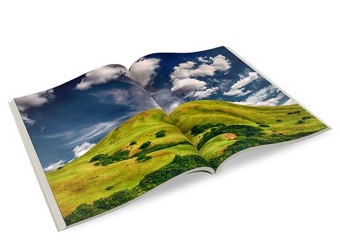 c h a l e t
washing ma c h i n e
b r o c h u r e
Can you find your spellings hidden in this word search?
Can you find your spellings hidden in this word search?
4
12
Challenge Words
Challenge Words
4
12
Challenge Week 

Choose an activity from the Challenge Activity Pack
complete
continue
experiment
famous
favourite
February
naughty
material
knowledge
remember
Circle the 10 correct spellings below.
Cover your spelling list to make the task trickier!
Circle the 10 correct spellings below.
Cover your spelling list to make the task trickier!
4
13
Adding the suffix ‘–ion.’ When the root word ends in ’d,’ ‘de’ or ‘se’ then the suffix ’-ion’ needs to be ‘-sion.’
Adding the suffix ‘–ion.’ When the root word ends in ’d,’ ‘de’ or ‘se’ then the suffix ’-ion’ needs to be ‘-sion.’
4
13
expansion
extension
comprehension
tension
suspension
exclusion
provision
explosion
erosion
invasion
If the word ends in ‘d’, remove the ‘d’ and add ‘sion’.If the word ends in ‘se’, remove the ‘se’ and add ‘sion’.If the word ends in ‘de’, remove the ‘de’ and add ‘sion’.
Print out and cut up the word cards. One set for each group.
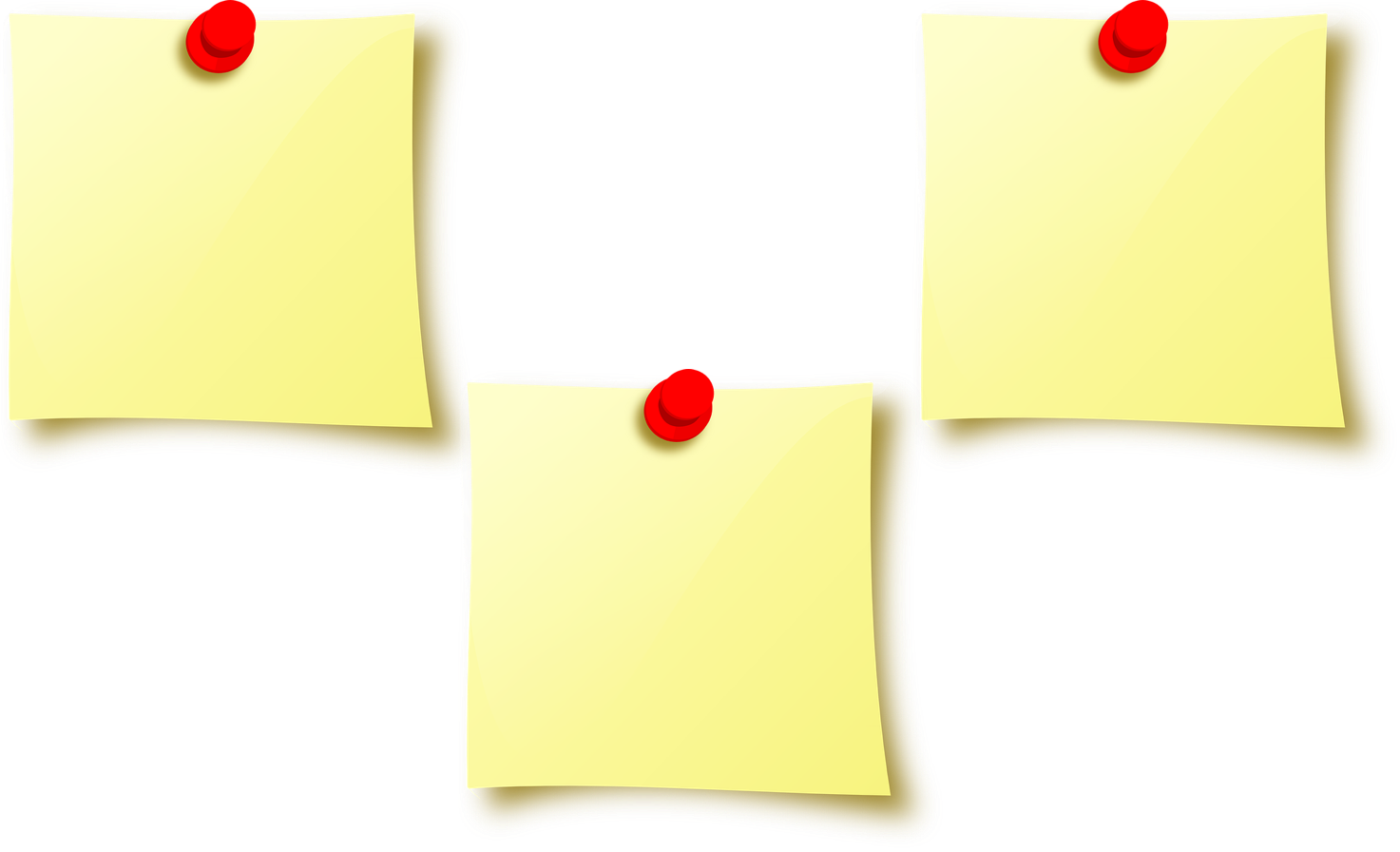 se
d
Did the root word end in ‘d,’ ‘de’ or ‘se?’

Sort your spellings into these three groups.
de
CHALLENGE 
Can you add any more ‘-ion’ words to the sticky notes?
Tip:  You may want to write down the 10 root words before sorting out your spellings.
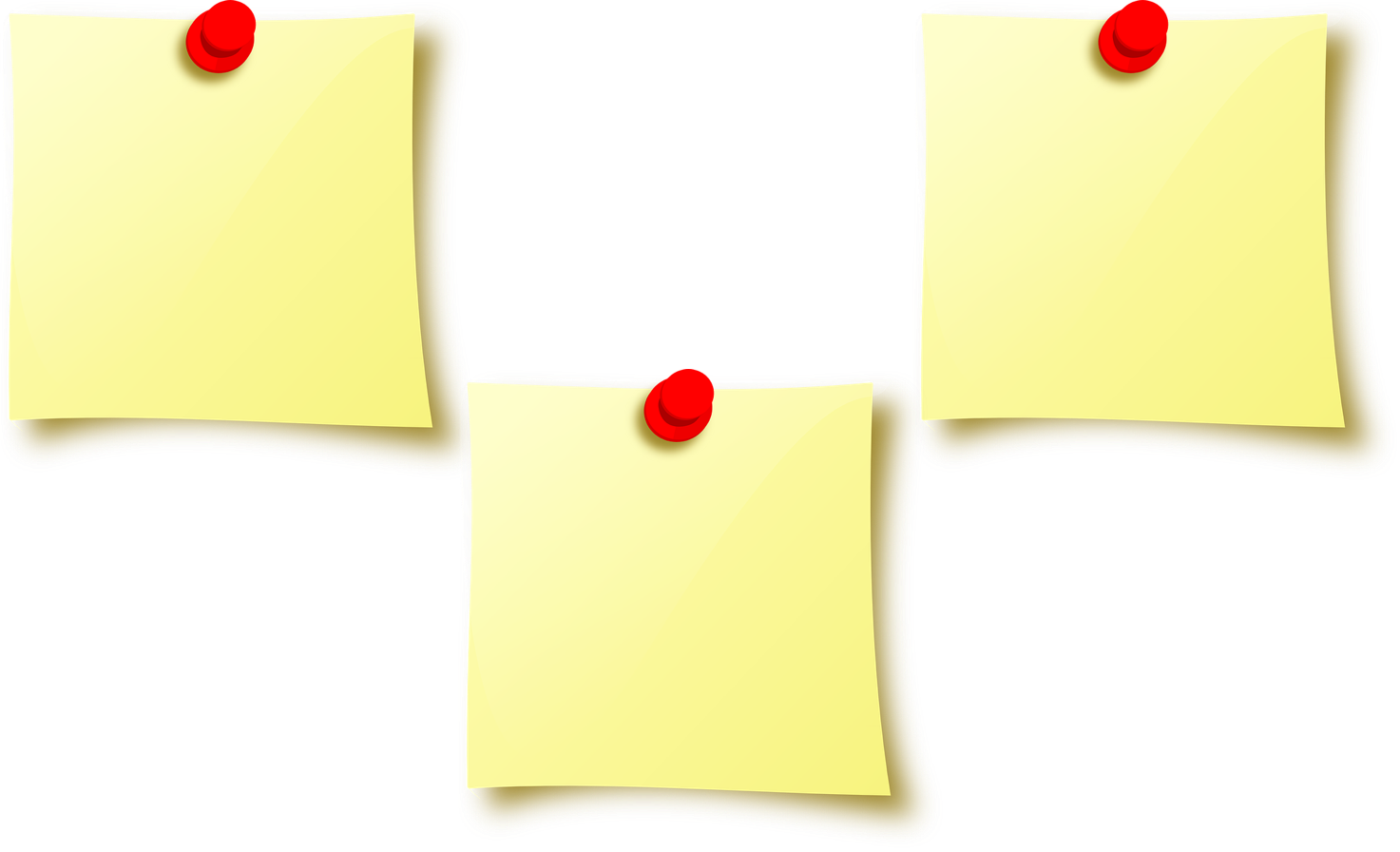 se
d
Did the root word end in ‘d,’ ‘de’ or ‘se?’

Sort your spellings into these three groups.
tension
expansion
suspension
extension
exclusion
comprehension
provision
explosion
de
erosion
CHALLENGE 
Can you add any more ‘-ion’ words to the sticky notes?
Tip:  You may want to write down the 10 root words before sorting out your spellings.
invasion
4
14
Adding the suffix –ous.’  Sometimes the root word is obvious and the usual rules apply for adding suffixes beginning with vowel letters.   Sometimes there is no obvious root word though.
Adding the suffix –ous.’  Sometimes the root word is obvious and the usual rules apply for adding suffixes beginning with vowel letters.   Sometimes there is no obvious root word though.
4
14
poisonous
dangerous
mountainous
marvellous
perilous
tremendous
enormous
jealous
precious
disastrous
Print out and cut up the word cards. One set for each group.
Print out and cut up the word cards. One set for each group.
4
15
The suffix ‘-ous’. The final ‘e’ of the root word must be kept if the sound of ‘g’ is to be kept.
The suffix ‘-ous.’  The final ‘e’ of the root word must be kept if the sound of ‘g’ is to be kept.
4
15
courageous
outrageous
nervous
famous
adventurous
disadvantageous
ridiculous
carnivorous
rapturous
torturous
Look at the root words and decide which spelling rule they should follow and which box they should go in to:
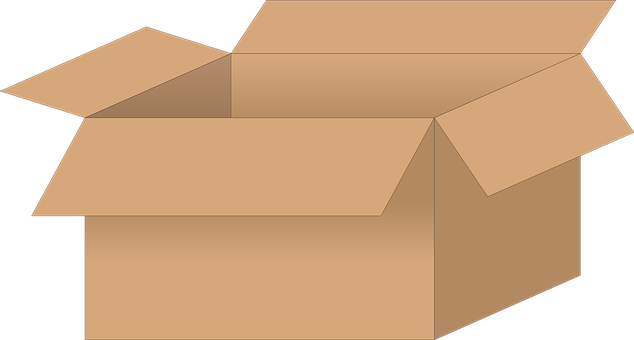 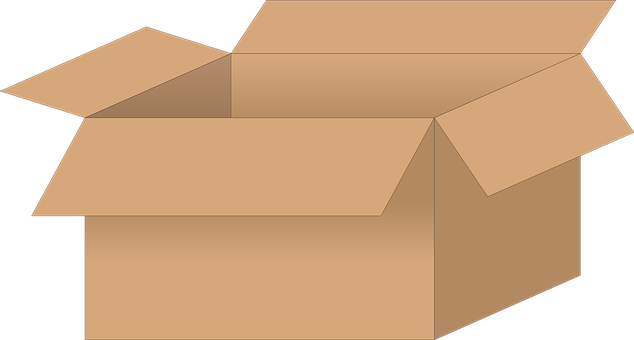 ‘e’   +  ‘ous’
‘ous’
Answers:
Look at the root words and decide which spelling rule they should follow and which box they should go in to:
advantage
carnivore
torture
courage
ridicule
fame
disadvantage
outrage
rapture
nerve
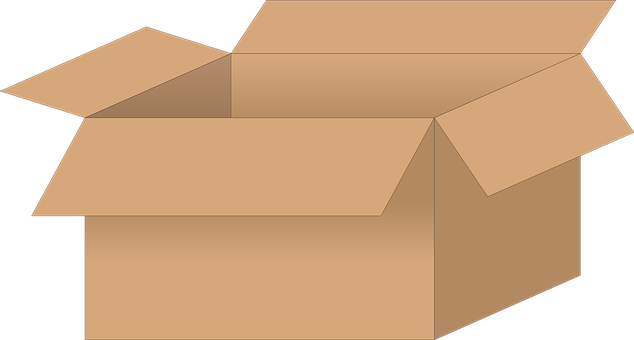 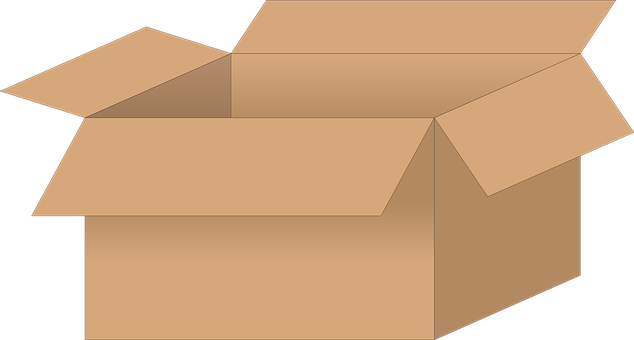 ‘e’   +  ‘ous’
‘ous’
disadvantageous
ortuo
us
famou
adv
ntourous
ri
 iculous
otrageous
disadvantageous
ortuo
us
apturous
ourageous
carnivero  s
nervous
t  rturous
famou
Write the correct spelling into each sentence. 

The boy was sent home due to his __________ hair style. 

It would be ___________ to students to do their homework.

I felt __________ in my fancy-dress outfit. 

___________ animals eat mostly meat. 

The rock stars appeared on stage to a _________ applause. 

Time ticked so slowly that it was _________.

The ____________ soldier stepped onto the battlefield. 

The teacher was ________ when she met the _________Olympian.

___________ toddlers often get lost.
Write the correct spelling into each sentence. 

The boy was sent home due to his _outrageous_ hair style. 

It would be _advantageous_ to students to do their homework.

I felt _ridiculous_ in my fancy-dress outfit. 

_carnivorous_ animals eat mostly meat. 

The rock stars appeared on stage to a _rapturous_ applause. 

Time ticked so slowly that it was _torturous_.

The _courageous_ soldier stepped onto the battlefield. 

The teacher was _nervous_ when she met the _famous_Olympian.

_adventurous_ toddlers often get lost.
4
16
The ‘ee’ sound spelt with an ‘i’
The ‘ee’ sound spelt with an ‘i.’
4
16
merriment
happiness
plentiful
penniless
happily
prettiest
nastiness
beautiful
pitiful
silliness
Ask children to copy the words on to their white board and then circle the /ee/ sound in each word
Answers:
Ask children to copy the words on to their white board and then circle the /ee/ sound in each word
Write the correct spelling into each sentence. 


The boy was filled with _____________ when he saw his new bike. 

The children got in to trouble because of their _____________ at break time.

The dress was the most ______________ thing she had ever seen. 

After he bought all of the gifts, John was left _______________. 

There was so much food at the party, the guests said it was _______________.
Write the correct spelling into each sentence. 


The boy was filled with _happiness_ when he saw his new bike. 

The children got in to trouble because of their _silliness_ at break time.

The dress was the most _prettiest_ thing she had ever seen. 

After he bought all of the gifts, John was left _penniless_. 

There was so much food at the party, the guests said it was _plentiful_.
Find the missing letters to complete the missing word in red.
Find the missing letters to complete the missing word in red.
4
17
The suffix ‘-ous’.  If there is an ‘ee’ sound before the ’-ous’ ending, it is usually spelled as i, but a few words have e.
The suffix ‘-ous.’  If there is an ‘ee’ sound before the ’-ous’ ending, it is usually spelled as i, but a few words have e.
4
17
serious
obvious
curious
hideous
spontaneous
courteous
furious
various
victorious
gaseous
serious
obvious
curious
hideous
spontaneous
courteous
furious
various
victorious
gaseous
Draw a line to match each spelling to its definition.
Not joking or funny.
Easy to see or notice.
Made up of gas.
Eager to learn something.
Very ugly or disgusting.
The winner’s feeling.
Done without planning.
How to refer to a range of  things.
Very polite and respectful.
Very angry.
Draw a line to match each spelling to its definition.
Not joking or funny.
Easy to see or notice.
Eager to learn something.
Very ugly or disgusting.
Done without planning.
Very polite and respectful.
Very angry.
How to refer to a range of  things.
The winner’s feeling.
Made up of gas.
4
18
Challenge Words
Challenge Words
4
18
Challenge Week 

Choose an activity from the Challenge Activity Pack.
breath
business
caught
different
exercise
extreme
medicine
possession
although
thought
Can you find your spellings hidden in this word search?
Can you find your spellings hidden in this word search?
4
19
The ‘au’ digraph.
The ‘au’ digraph.
4
19
naughty
caught
fraught
automatic
astronaut
cause
author
applaud
taught
audience
What word  do these images show? Think of words with the ‘au’ sound in them
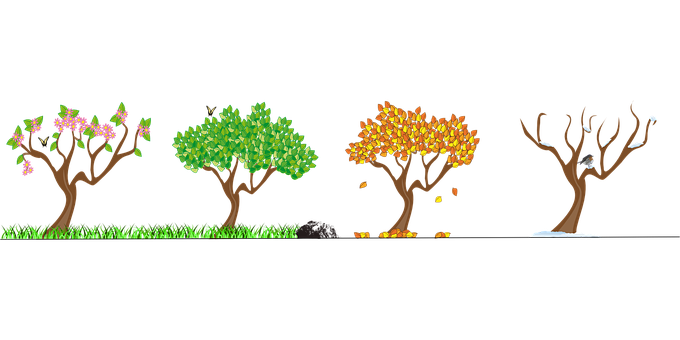 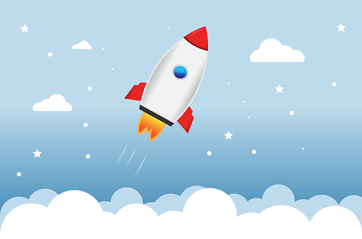 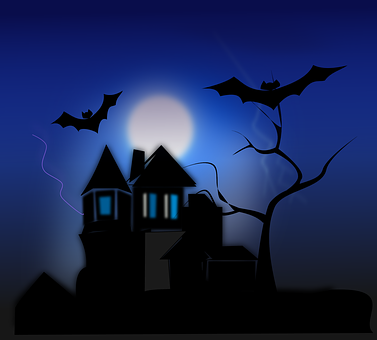 autumn
launch
haunted
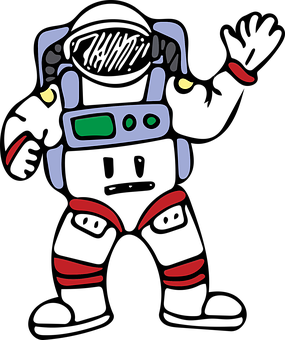 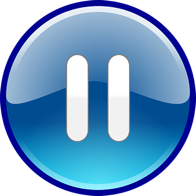 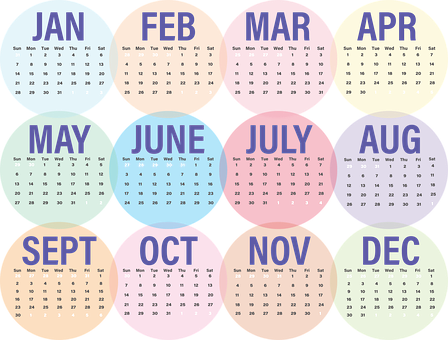 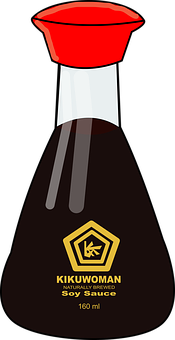 pause
sauce
August
astronaut
Match each half of the spellings with a straight line.


One has already been done for you.
Match each half of the spellings with a straight line.


One has already been done for you.
4
20
The suffix ‘-ion’ when the root word ends in ‘t’ or ‘te’ 
then the suffix becomes ’-tion’
The suffix ‘-ion’ when the root word ends in ‘t’ or ‘te’ then the suffix becomes ’-tion’
4
20
invention
injection
action
hesitation
completion
stagnation
nomination
migration
conservation
selection
Add the ‘ion’ sound to each of these words. Remember the rules:   * If the word ends in ‘t’ then add ‘ion’ on the end   * If the word ends in ‘te’ then remove the ‘e’ then add ‘ion’
With a partner, check your answers and then practise pronouncing the ‘shun’ sound at the end of each word.
Answers:
Add the ‘ion’ sound to each of these words. Remember the rules:   * If the word ends in ‘t’ then add ‘ion’ on the end   * If the word ends in ‘te’ then remove the ‘e’ then add ‘ion’
With a partner, check your answers and then practise pronouncing the ‘shun’ sound at the end of each word.
Write the correct spelling into each sentence. 
 
The scientist was ready to reveal his new _________ to the world. 

The birds are currently starting their _________ to the South. 

I was worried about having an __________ from the doctor. 

There was a large _________ of sweets for sale. 

The new school building was nearing __________.

After months of _________, the two armies marched into ________.

Three children each received a __________ for the school council. 

Due to the ___________ project there are now more Pandas in the wild.
Write the correct spelling into each sentence. 
 
The scientist was ready to reveal his new _invention_ to the world. 

The birds are currently starting their _migration_ to the South. 

I was worried about having an _injection_ from the doctor. 

There was a large _selection_ of sweets for sale. 

The new school building was nearing _completion_.

After months of _hesitation_, the two armies marched into _action_.

Three children each received a _nomination_ for the school council. 

Due to the _conservation_ project there are now more Pandas in the wild.
4
21
The suffix ‘-ion’ becomes ’-ssion’ when the root word ends in ’ss’ or ‘mit’
The suffix ‘-ion’ becomes ’-ssion’ when the root word ends in ’ss’ or ‘mit.’
4
21
expression
discussion
confession
permission 
admission
impression
obsession
procession
omission 
concussion
Copy the first method to complete the next three:
-
omit
omission
t
=
=
ssion
omi
+
-
remit
remission
=
=
?
?
?
+
-
admit
admission
?
=
?
=
?
+
-
permit
permission
?
=
?
=
?
+
Answers:
Copy the first method to complete the next three:
-
omit
omission
t
=
=
ssion
omi
+
-
remit
remission
=
ssion
remi
=
t
+
-
admit
admission
t
=
=
admi
ssion
+
-
permit
permission
t
=
permi
+
=
ssion
Circle the 10 correct spellings below.
Cover your spelling list to make the task trickier!
Circle the 10 correct spellings below.
Cover your spelling list to make the task trickier!
4
22
The suffix ‘-cian’ used instead of ‘-sion’ when 
the root word ends in ’c’ or ‘cs’
The suffix ‘-cian’ used instead of ‘-sion’ when the root word ends in ’c’ or ‘cs’
4
22
musician 
magician
electrician
politician
mathematician
technician
optician
beautician
physician
dietician
Print out and cut up the word cards, one set for each group.
Draw a line to match five spellings to their definition then write a definition for the missing ones.
someone who plays an musical instrument
A person who performs magic.
Someone who works with electricity.
someone who helps teach about food and diet
A person who works in politics.
someone who plays an musical instrument
A person who performs magic.
Someone who works with electricity.
A person who works in politics.
someone who uses an extensive knowledge of maths in their work..
Someone who looks after technical equipment
Someone who tests people’s sight
Someone who gives beauty treatments
Someone who practices medicine
someone who helps teach about food and diet
Match each spelling with the job pictured.
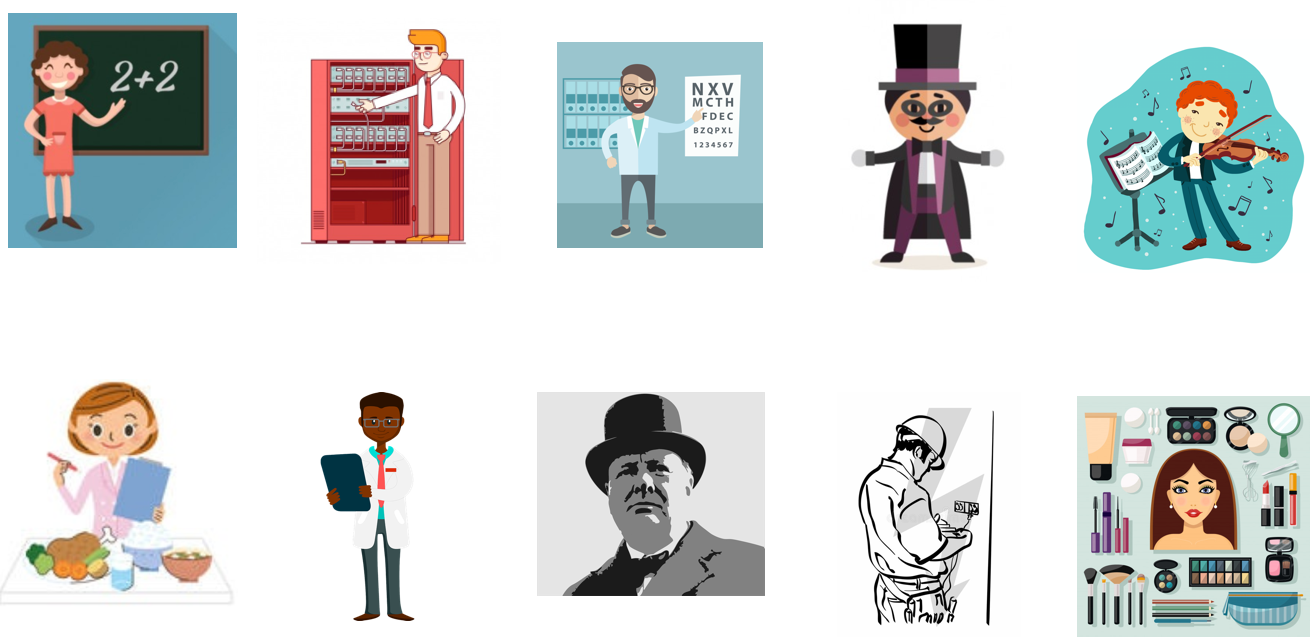 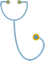 Match each spelling with the job pictured.
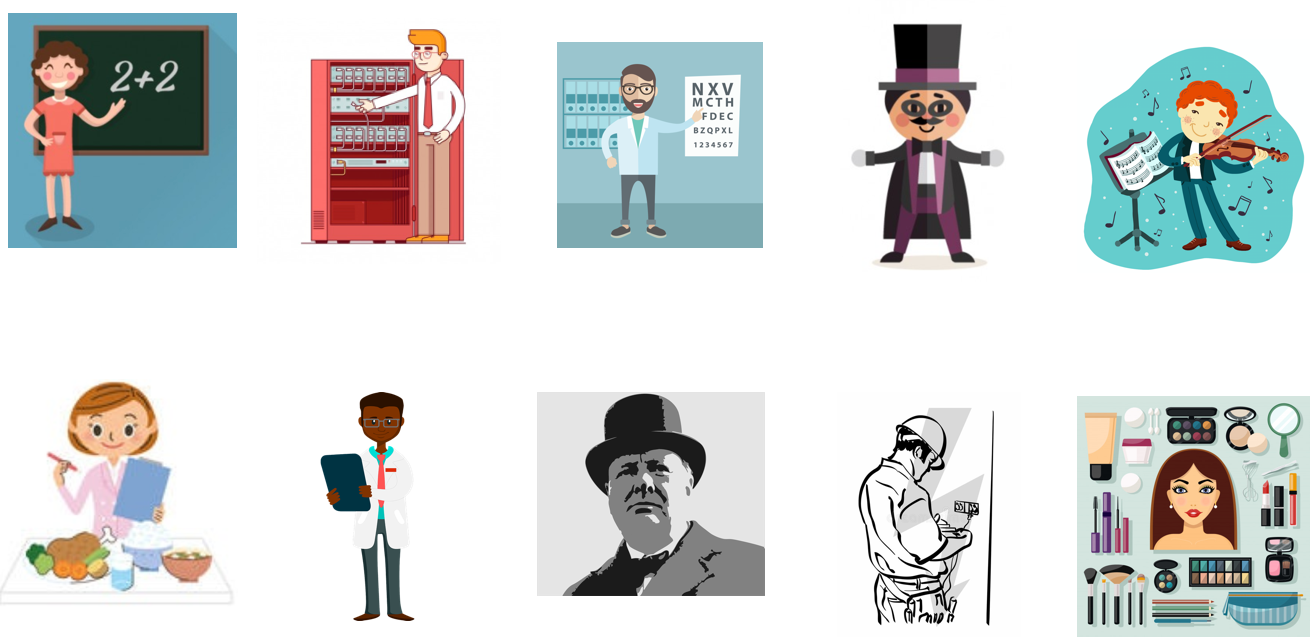 musician
magician
optician
technician
mathematician
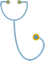 4
23
Adding ‘-ly’ to create adverbs of manner.  
These adverbs describe how the verb is occurring.
Adding ‘-ly’ to create adverbs of manner.  These adverbs describe how the verb is occurring.
4
23
reluctantly 
quickly
generously
unexpectedly
gently
curiously
furiously
seriously
victoriously 
courteously
Add ‘ly’ to each of these adjectives to turn them in to adverbs – there is one word that follows a different rule, can you spot it?
reluctant 
quick
generous
unexpected
gentle
curious
furious
serious
victorious 
courteous
reluctantly 
quickly
generously
unexpectedly
gently
curiously
furiously
seriously
victoriously 
courteously
+   ly   =
This word is different, can you see how?
Change the words below in to adverbs by adding ‘ly’ and then complete the sentences using the correct word.
The cheetah ran _______________ across the dusty land.
Tommy ______________ shared his sweets with his sister.
________________, the boy peered in to the dark cupboard.
Alfie stroked his new puppy very ________________.
They had won the final match, _____________ the team lifted the cup above their heads!
The girl was ____________  injured when she fell off her bike.
reluctant 
quick
generous
unexpected
gentle
curious
furious
serious
victorious 
courteous
Change the words below in to adverbs by adding ‘ly’ and then complete the sentences using the correct word.
Answers:
The cheetah ran _quickly_ across the dusty land.
Tommy _generously_ shared his sweets with his sister.
_ reluctantly _, the boy peered in to the dark cupboard.
Alfie stroked his new puppy very _gently_.
They had won the final match, _victoriously_ the team lifted the cup above their heads!
The girl was _seriously_  injured when she fell off her bike.
reluctantly 
quickly
generously
unexpectedly
gently
curiously
furiously
seriously
victoriously 
courteously
Choose five of these sentences to use in a sentence.  
Make it trickier by starting your sentence with the spelling word.
4
24
Challenge Words
Challenge Words
4
24
Challenge Week 

Choose an activity from the Challenge Activity Pack
group
height
particular
potatoes
separate
surprise
through
various
though
woman
Fill in the blanks to complete the grid.
Fill in the blanks to complete the grid.
4
25
Homophones – words which have the same pronunciation 
but different meanings and/or spellings.
Homophones – words which have the same pronunciation but different meanings and/or spellings.
4
25
scene
seen
whose
who’s
affect
effect
here
hear
heel
heal
It was so noisy, the boy struggled to ______ what his mum said.
Which is the correct spelling?

here           hear
Answers:
It was so noisy, the boy struggled to hear what his mum said.
Which is the correct spelling?

here           hear
The teacher had lost the whiteboard rubber, she asked if anyone had _______ it.
Which is the correct spelling?

seen           scene
Answers:
The teacher had lost the whiteboard rubber, she asked if anyone had seen it.
Which is the correct spelling?

seen           scene
_______ are these trainers?
Which is the correct spelling?

whose           who’s
Answers:
whose are these trainers?
Which is the correct spelling?

whose           who’s
At last her broken arm had begun to ______!
Which is the correct spelling?

heel           heal
Answers:
At last her broken arm had begun to  heal !
Which is the correct spelling?

heel           heal
The _______ of plastic on the environment is devastating.
Which is the correct spelling?

effect           affect
Answers:
The effect of plastic on the environment is devastating.
Which is the correct spelling?

effect           affect
Choose one of your spellings to complete the sentence. 
Only one of the pair is correct.
The opening of the story set the ____________ for the reader.


“_________ socks are these?” asked the teacher. 


The medicine had an immediate _________.


It was difficult to _______ over the noise in the playground. 


Daniel hurt his ________ playing football in the park.
Choose one of your spellings to complete the sentence. 
Only one of the pair is correct.
The opening of the story set the _scene_ for the reader.


“_whose_ socks are these?” asked the teacher. 


The medicine had an immediate _effect_.


It was difficult to _hear_ over the noise in the playground. 


Daniel hurt his _heel_ playing football in the park.
4
26
The /s/ sound spelt c before ’i’ and ‘e’.
The /s/ sound spelt c before ’i’ and ‘e’.
4
26
circle 
century
centaur
circus
princess
voice
medicine
celebrate
celery
pencil
Get children to sort the spelling list words in to ones where the ‘c’ comes before an ‘i’ and ones where the ‘c’ comes before an ‘e’.
circle 
century
centaur
circus
princess
voice
medicine
celebrate
celery
pencil
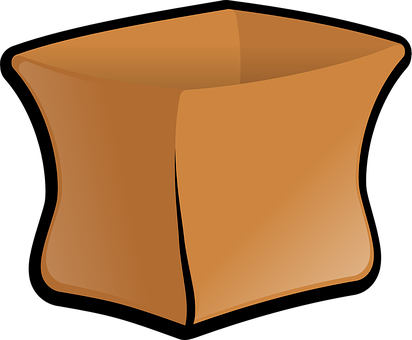 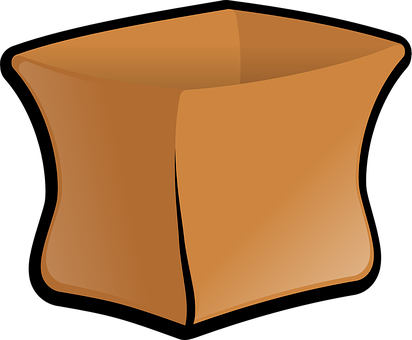 ‘c’ before e
‘c’ before i
Get children to sort the spelling list words in to ones where the ‘c’ comes before an ‘i’ and ones where the ‘c’ comes before an ‘e’.
circle 
century
centaur
circus
princess
voice
medicine
celebrate
celery
pencil
Answers:
medicine
celebrate
centaur
pencil
circus
circle
celery
princess
century
voice
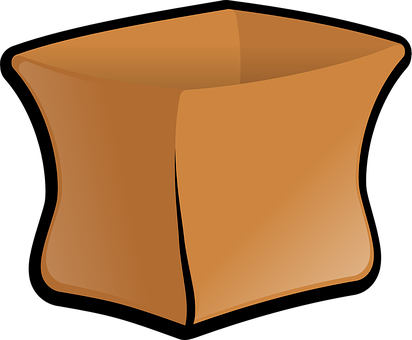 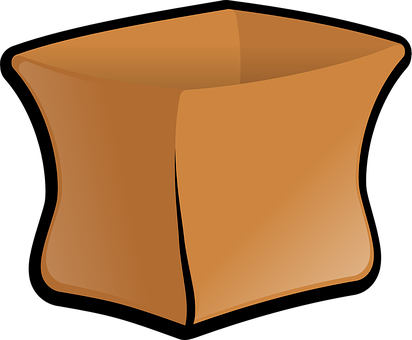 ‘c’ before e
‘c’ before i
Look at the images below, can you spell what they are?
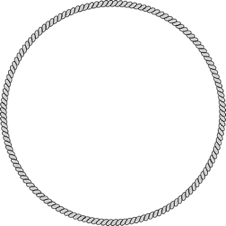 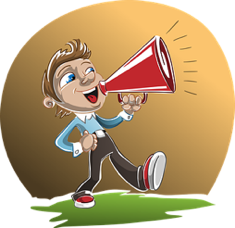 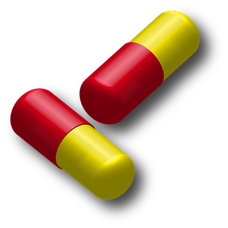 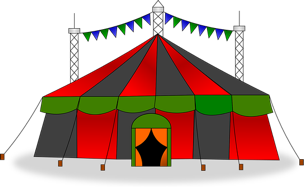 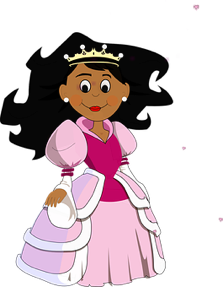 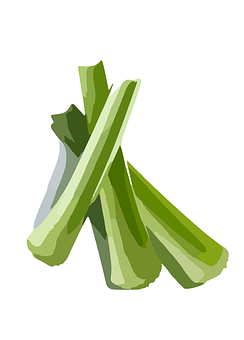 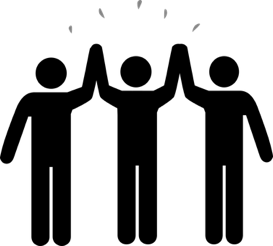 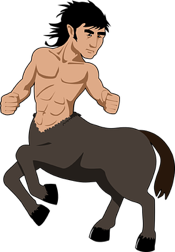 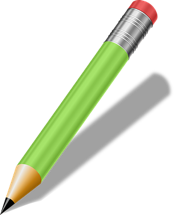 Answers:
Look at the images below, can you spell what they are?
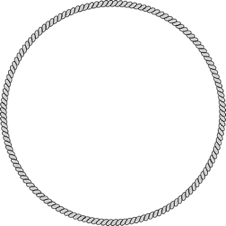 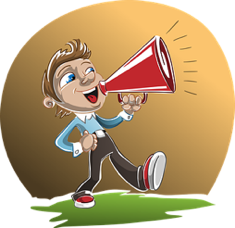 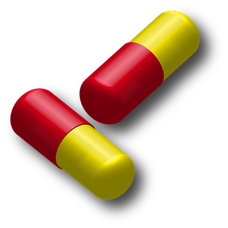 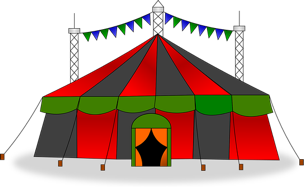 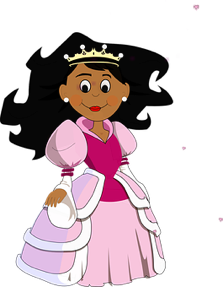 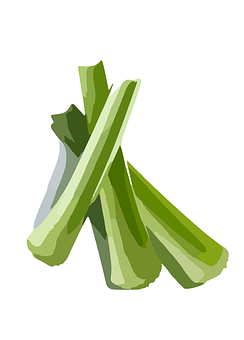 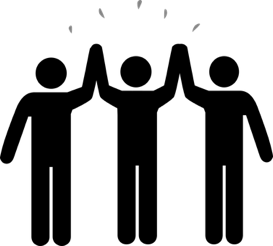 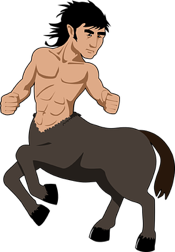 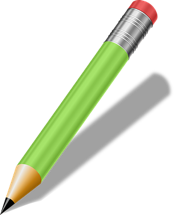 Cover your spellings for this task
Marvin has scored 0/10 in his spelling test.  

Can you help him out by writing the correct spellings into this grid?
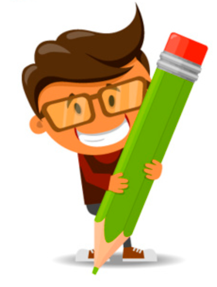 Cover your spellings for this task
Marvin has scored 0/10 in his spelling test.  

Can you help him out by writing the correct spellings into this grid?
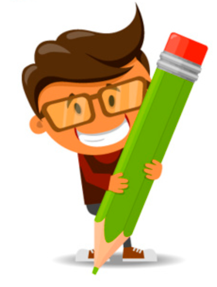 4
27
Some words have similar spellings, root words and meanings. We call these word families. This list contains ’sol word family’ and ‘real word family’ words.
Some words have similar spellings, root words and meanings. We call these word families. This list contains ’sol word family’ and ‘real word family’ words.
4
27
solar
solution
soluble
insoluble
dissolve
real
reality
realistic
unreal
realisation
Can you find your spellings hidden in this word search?
Can you find your spellings hidden in this word search?
4
28
Some words have similar spellings, root words and meanings. We call these word families - ’phon word family’ and ‘sign word family’ words are in this spelling list.
Some words have similar spellings, root words and meanings. 
We call these word families - ’phon word family’ and ‘sign word family’ words are in this spelling list.
4
28
phone
telephone
phonics
microphone
phonograph
sign
signature
assign
designer
signaller
Discuss the meanings of the words below and then ask children to come out and underline the linking sound in each word.
Answers:
Discuss the meanings of the words below and then ask children to come out and underline the linking sound in each word.
The ’phon word family’ and ‘sign word family’
28
Play word ‘tic tac toe’. In pairs, children each select a word from the list and try to write it three times (spelled correctly) in a row. After someone wins, start again with new words from the list.
phone
telephone
phonics
microphone
phonograph
sign
signature
assign
designer
signaller
telephone
designer
designer
telephone
usually
designer
Your spellings have been split and scrambled. 

Draw a straight line to match the two parts of each spelling.
Your spellings have been split and scrambled. 

Draw a straight line to match the two parts of each spelling.
4
29
The prefixes ’super-’ ‘anti-’ and ‘auto-’
The prefixes ’super-’ ‘anti-’ and ‘auto-’
4
29
supermarket
superman
superstar
superhuman
antiseptic
anticlockwise
antisocial
autobiography
autograph
automatic
Which prefix would accompany this word?                           market
supermarketUse it in a sentence!
Which prefix would accompany this word?                             septic
antisepticUse it in a sentence!
Which prefix would accompany this word?                          biography
autobiographyUse it in a sentence!
Which prefix would accompany this word?                                star
superstarUse it in a sentence!
Which prefix would accompany this word?                          clockwise
anticlockwiseUse it in a sentence!
Print out and cut up the word cards. One set for each group.
Insert the missing letters into your spellings to find a new ‘anti-’ word.
Insert the missing letters into your spellings to find a new ‘anti-’ word.
4
30
The prefix bi- meaning two
The prefix bi- meaning two.
4
30
bicycle
biplane
biped
bicentennial
biannual
bilingual
bicuspid
biceps
binoculars
bisect
lingual
cycle
centennial
plane
lateral
+ bi
annual
furcated
noculars
sect
polar
Answers:
lingual
bilingual
cycle
centennial
bicycle
bicentennial
plane
lateral
biplane
bilateral
+ bi
annual
furcated
bifurcated
biannual
noculars
sect
polar
bisect
binoculars
bipolar
Add the bi-prefix to create these new words. 
Highlight the 10 that are your spellings.
Add the bi-prefix to create these new words. 
Highlight the 10 that are your spellings.
4
31
Challenge Words
Challenge Words
4
31
Challenge Week 

Choose an activity from the Challenge Activity Pack
accident
actually
busy
eighth
forward
forwards
guide
possess
occasion
Wednesday
Can you find your spellings hidden in this word search?
Can you find your spellings hidden in this word search?
4
32
Possessive apostrophes with plural words
Possessive apostrophes with plural words.
4
32
girls’
boys’
babies’
children’s
men’s
mice’s
ladies’
cats’
women’s
geese’s
Possessive apostrophes with plural words.
4
32
Children
Children’
Children’s
Children’s shoes.
Start with your plural noun.
Add an apostrophe after the noun.
If your word does NOT end with ‘s’, add an ‘s’.
Write the noun for their possession.
girls’
boys’
babies’
children’s
men’s
mice’s
ladies’
cats’
women’s
geese’s
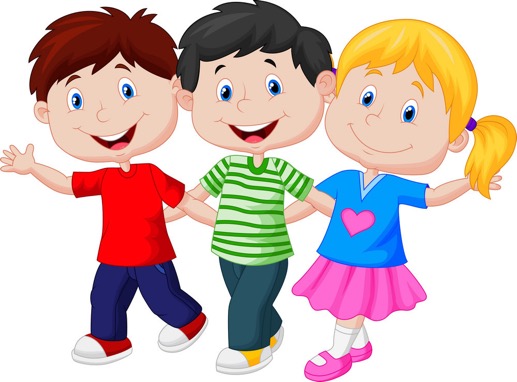 Possessive apostrophes with plural words.
4
32
Friends
Friends’
Friends’
Friends’ smiles.
Start with your plural noun.
Add an apostrophe after the noun.
If your word does NOT end with ‘s’, add an ‘s’.
Write the noun for their possession.
girls’
boys’
babies’
children’s
men’s
mice’s
ladies’
cats’
women’s
geese’s
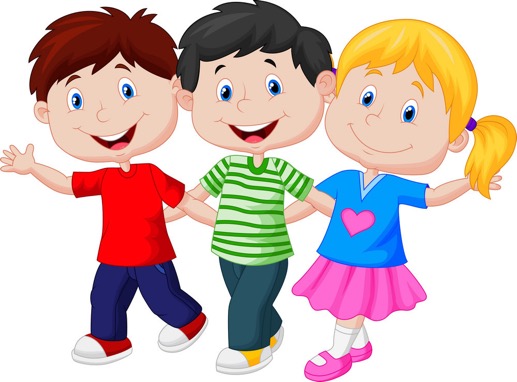 Possessive apostrophes with plural words.
4
32
Can you write sentences using six plural possessive apostrophes? You can use your spellings or your own words.
____________________________________
 ____________________________________
 ____________________________________
 ____________________________________
 ____________________________________
 ____________________________________
girls’
boys’
babies’
children’s
men’s
mice’s
ladies’
cats’
women’s
geese’s
Ahmed got 3/10 on his plural possessive apostrophes spelling test. Can you 
correct his answers?
Ahmed got 3/10 on his plural possessive apostrophes spelling test. Can you 
correct his answers?
4
33
Revision – spelling rules we have learned in Stage 4.
Revision – spelling rules we have learned in Stage 4.
4
33
Revision

Choose an activity from the Challenge Activity Pack
expression 
musician 
reluctantly
group
scene
circle
solar
supermarket
bicycle
except
Write the correct spelling into each sentence. 
 
The __________ played the piano for a ________ of children. 

The actors changed the _________ halfway through the play. 

____________, the shy boy stood at the front of the assembly.

The people witnessed a spectacular ________ eclipse. 

I like almost all foods _________ fish. 

My racing __________ has two wheels. 

Her __________ was one of delight as she opened the gift. 

The __________ queues were really long.

The students sat in a ________ on the floor.
Write the correct spelling into each sentence. 
 
The _musician_ played the piano for a _group_ of children. 

The actors changed the _scene_ halfway through the play. 

_reluctantly_, the shy boy stood at the front of the assembly.

The people witnessed a spectacular _solar_ eclipse. 

I like almost all foods _except_ fish. 

My racing _bicycle_ has two wheels. 

Her _expression_ was one of delight as she opened the gift. 

The _supermarket_ queues were really long.

The students sat in a _circle_ on the floor.
4
34
Revision – spelling rules we have learned in Stage 4.
Revision – spelling rules we have learned in Stage 4.
4
34
Revision

Choose an activity from the Challenge Activity Pack
incorrect
illegible
subject
international 
believe
preparation
coronation
wildly
bravely
thoughtfully
Use your spellings, and the letters in the crossword, to work out the missing words. 
Which spelling is missing?
Use your spellings, and the letters in the crossword, to work out the missing words. 
Which spelling is missing?
4
35
Revision – spelling rules we have learned in Stage 4.
Revision
4
35
Revision

Choose an activity from the Challenge Activity Pack
brochure
famous
tension
penniless
hideous
different
astronaut
completion
admission
mathematician
Draw a line to match each spelling to its definition.
Hardly any money.
The act of finishing.
Permission given to enter.
A thin booklet.
Not alike.
Something very well known.
Very ugly or unattractive.
Space traveller.
A feeling of worry or anxiety.
Trained in study of numbers.
A thin booklet.
Something very well known.
A feeling of worry or anxiety.
Hardly any money.
Very ugly or unattractive.
Not alike.
Space traveller.
The act of finishing.
Permission given to enter.
Trained in study of numbers.
4
36
Revision – spelling rules we have learned in Stage 4.
Revision – spelling rules we have learned in Stage 4.
4
36
Revision

Choose an activity from the Challenge Activity Pack
gently
separate
affect
unexpectedly
potatoes
circus
insoluble
microphone
superhuman
bicentennial
Use a dictionary to find out what your spellings mean.  
Create your own definition for 5 of your words.
Your word
Your definition